صباح الخير والتوفيق"كن موقنًا، ما دمتَ تسعى للطموح ستعتلي" بإذن الله
قال رسول الله ﷺ: (مَن قال حين يُصبح اللهم ما أصبح بي من نعمةٍ فمنك وحدك، لا شريكَ لك، فلك الحمد، ولك الشُّكر؛ فقد أدَّى شُكره يومه، ومَن قال مثل ذلك حين يُمسي فقد أدَّى شُكر ليلته)
الفصل الأول
المجالات المغناطيسية
المغانط :
الدائمة والمؤقتة
القوى الناتجة عن المجالات المغناطيسية
القوى الناتجة عن المجالات المغناطيسية
سنتعلم اليوم بإذنه تعالى :
تربط بين اتجاه القوى المغناطيسيه المؤثرة في سلك يسري فيه تيار كهرابئي والمجال المغناطيسي الموضوع فيه 

تحل مسائل على القوة التي يؤثر به امجال مغناطيسي في اسلاك يسري فيها تيارات كهربائيه
التهيئة
بينما كان امبير يدرس سلوك المغانط لاحظ ان التيار الكهربائي يولد مجالا مغناطيسيا مشابها للمجال المغناطيسي الناتج عن المغناطيس الدائم ولان المجال المغناطيسي يؤثر بقوة في المغانط الدائمة  
فقد  افترض امبير انه توجد قوة تؤثر في السلك الذي يسري فيه التيار عند وضعه في المجال المغناطيسي
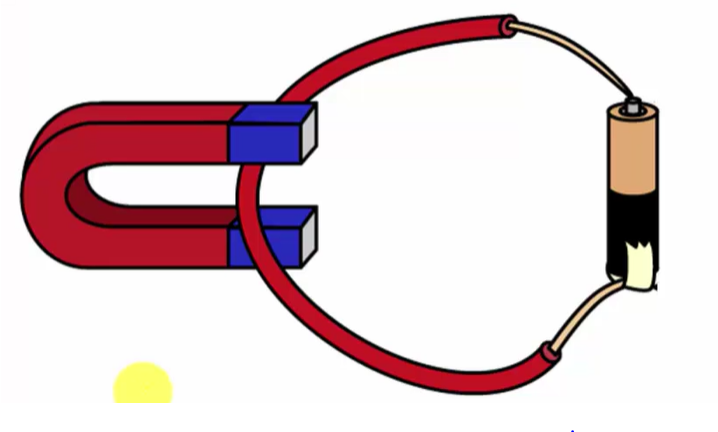 القوى المؤثرة في التيارات الكهربائية المارة في مجالات مغناطيسيه
يمكن توضيح القوة المؤثرة في سلك يحمل تيارا وضع في مجال مغناطيسي باستعمال الأدوات الموضحه : 
 فالبطارية تنتج تيارا كهربائيا يسري في السلك الموضوع بين قضيبين مغناطيسيين  
ماذا يحدث للسلك عندما يسري فيه  التيار الكهربائي ؟ .
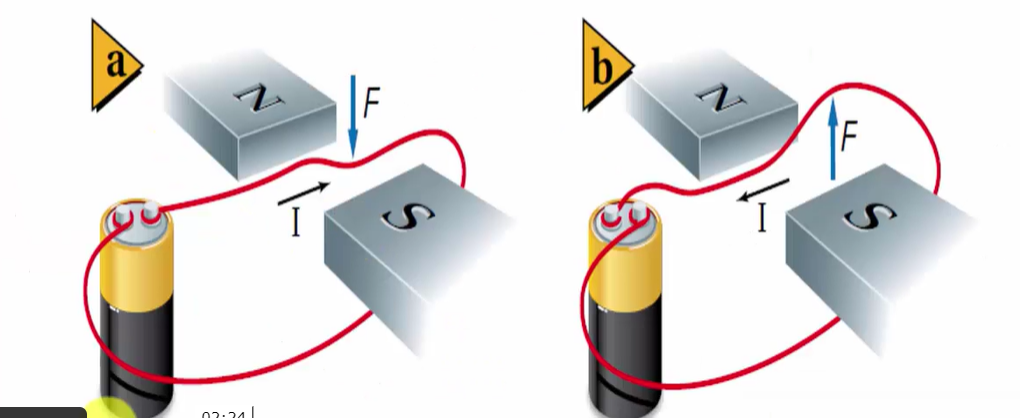 القوى المؤثرة في التيارات الكهربائية المارة في مجالات مغناطيسيه
القوى المؤثرة في التيارات الكهربائية المارة في مجالات مغناطيسيه
عندما يسري تيار كهربائي في السلك تتولد قوة مغناطيسيه تؤثر فيه ويكون اتجاه تلك القوة نحو الأسفل او نحو الأعلى   وذلك يعتمد على اتجاه التيار المار في السلك  اكتشف مايكل فأراداي ان القوة المغناطيسية المؤثرة في السلك عمودية على كل من اتجاه التيار الكهربائي والمجال المغناطيسي
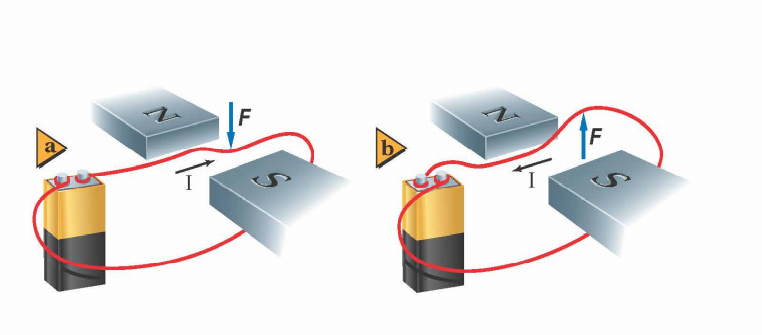 تحديد اتجاه القوة المغناطيسية :
يمكن تحديد اتجاه القوة المغناطيسيه  المؤثرة في سلك يسري فيه تيار وموضوع في مجال مغناطيسي باستخدام القاعدة الثالثة لليد اليمنى .
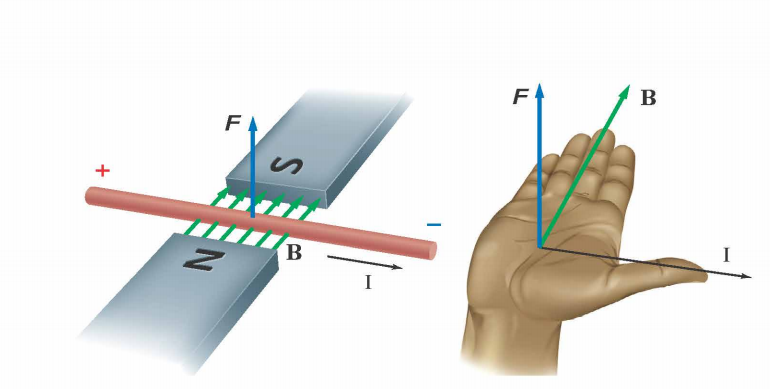 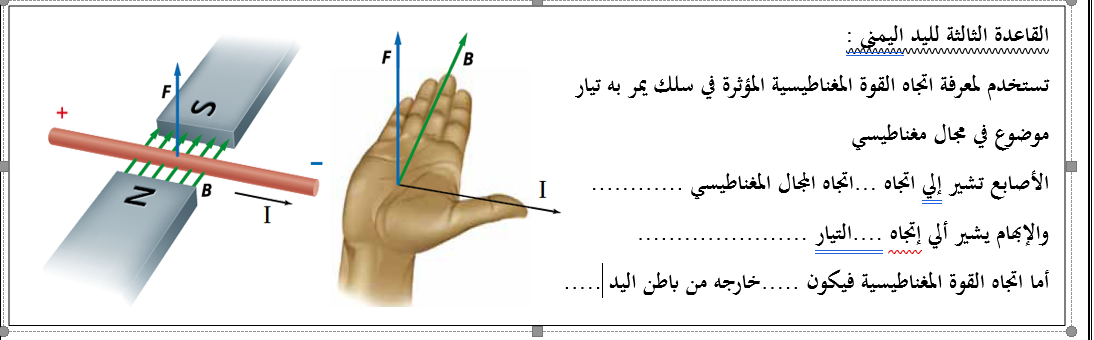 القاعدة الثالثة لليد اليمنى
اتجاه المجال المغناطيسي
التيار الكهربائي
خارجا  من باطن الكف
العوامل المؤثرة على القوة المغناطيسية المؤثرة في سلك يمر به تيار كهربائي وضع في مجال مغناطيسي :
القوة المغناطيسية المؤثرة في سلك يمر به تيار كهربائي وضع في مجال مغناطيسي :
القوة التي يؤثر بها المجال المغناطيسي في سلك يمر به تيار
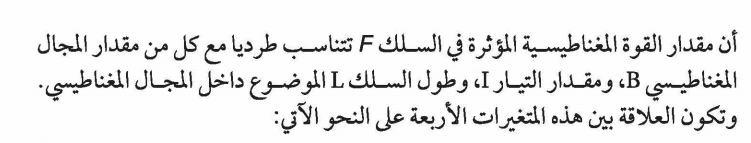 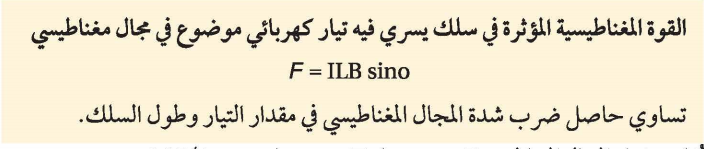 يقاس المجال المغناطيسي بوحدة  :
ويرمز لها بالرمز
وتساوي : ..................
القوة  المتبادلة بين سلكين يمر فيهما تيار كهربائي:
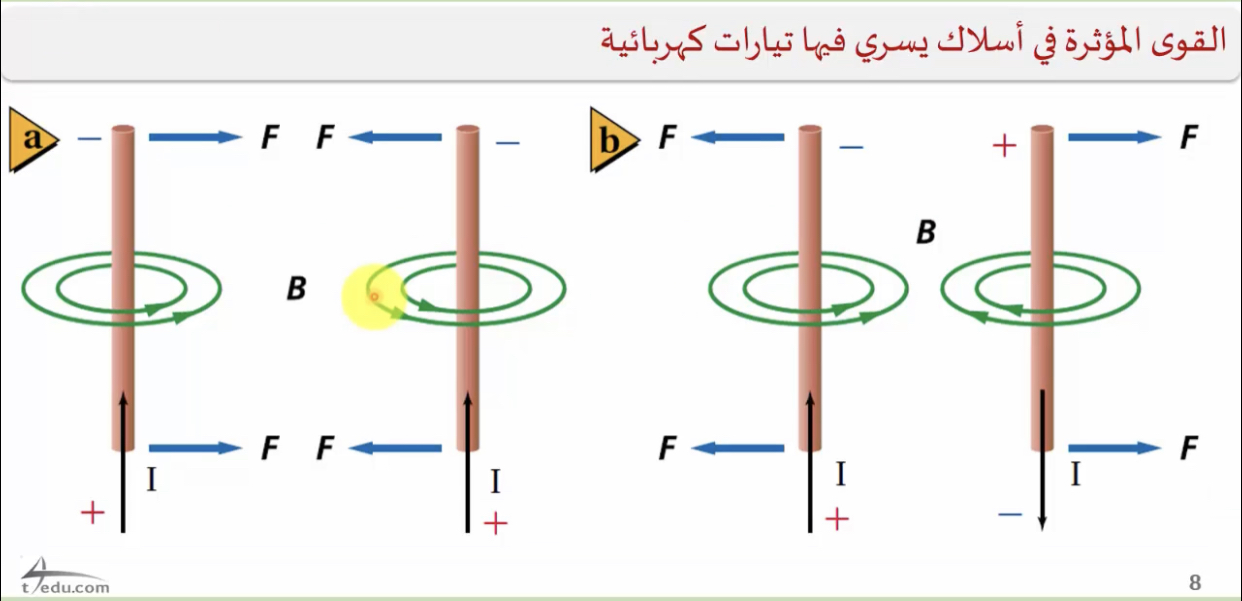 اذا كان التياران في اتجاه واحد
اذا كان التياران في اتجاهين متعاكسين
تقويم مرحلي اختاري الإجابة الصحيحة:
A
تجاذب
سلكان متوازيان يسري فيهما تياران متساويان . ما نوع القوه الناتجة اذا كان التياران في اتجاه واحد :
B
تنافر
C
لا يوجد قوة
تطبيق:
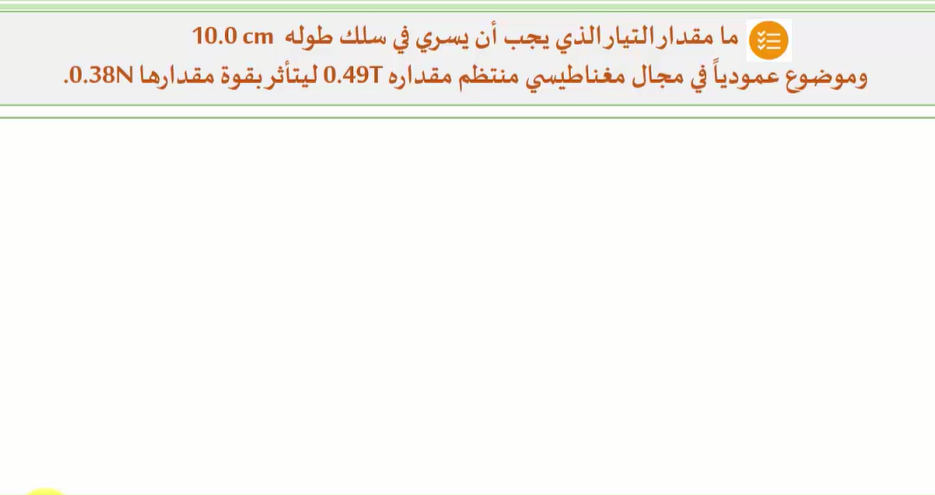 تطبيق:
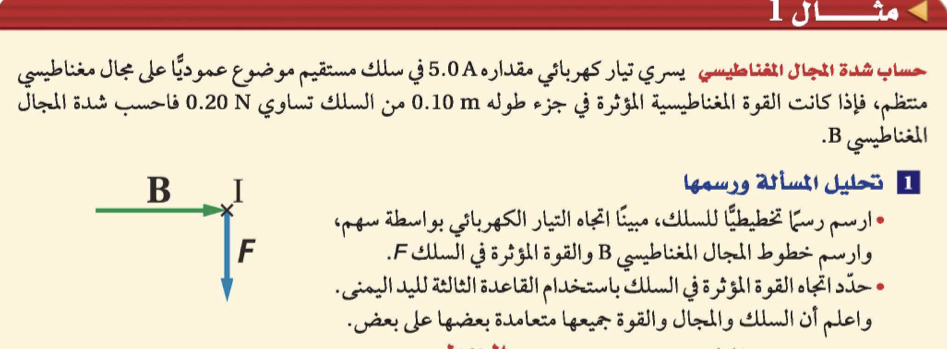 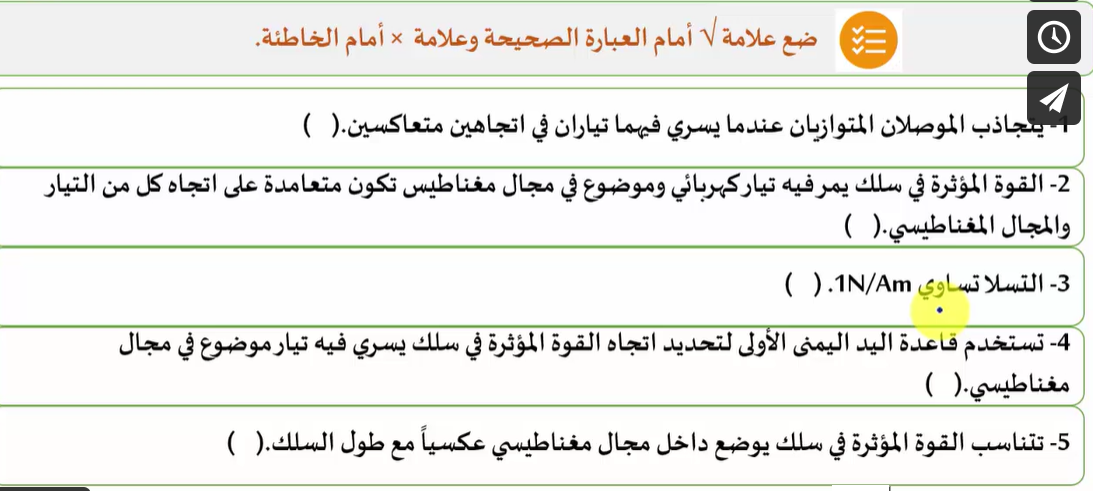 ضعي صح او خطا امام العبارات التالية :
تعلمنا  اليوم :
الواجب :   س16  س 19 ص 22   س74  ص 37